European Final Conference of “EntreCompFood” project26th of January 2023NH Collection du Grand Sablon, BRUSSELS
“Importance of innovation and main challenges of the Agri-Food sector” 
Eduardo Cotillas
		 																NFTPs Co-chair
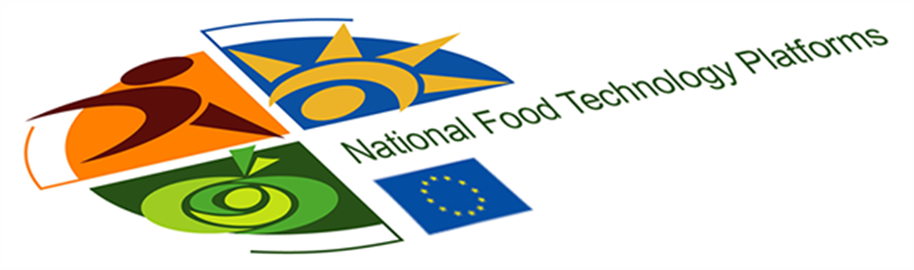 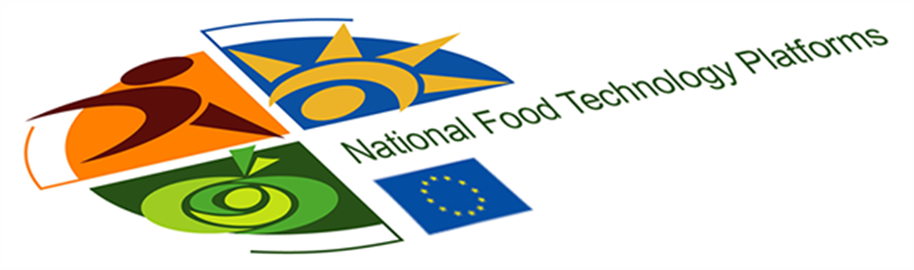 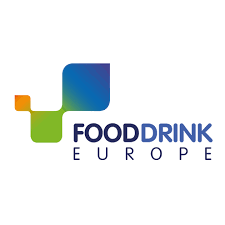 FoodDrinkEurope
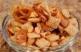 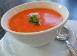 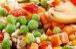 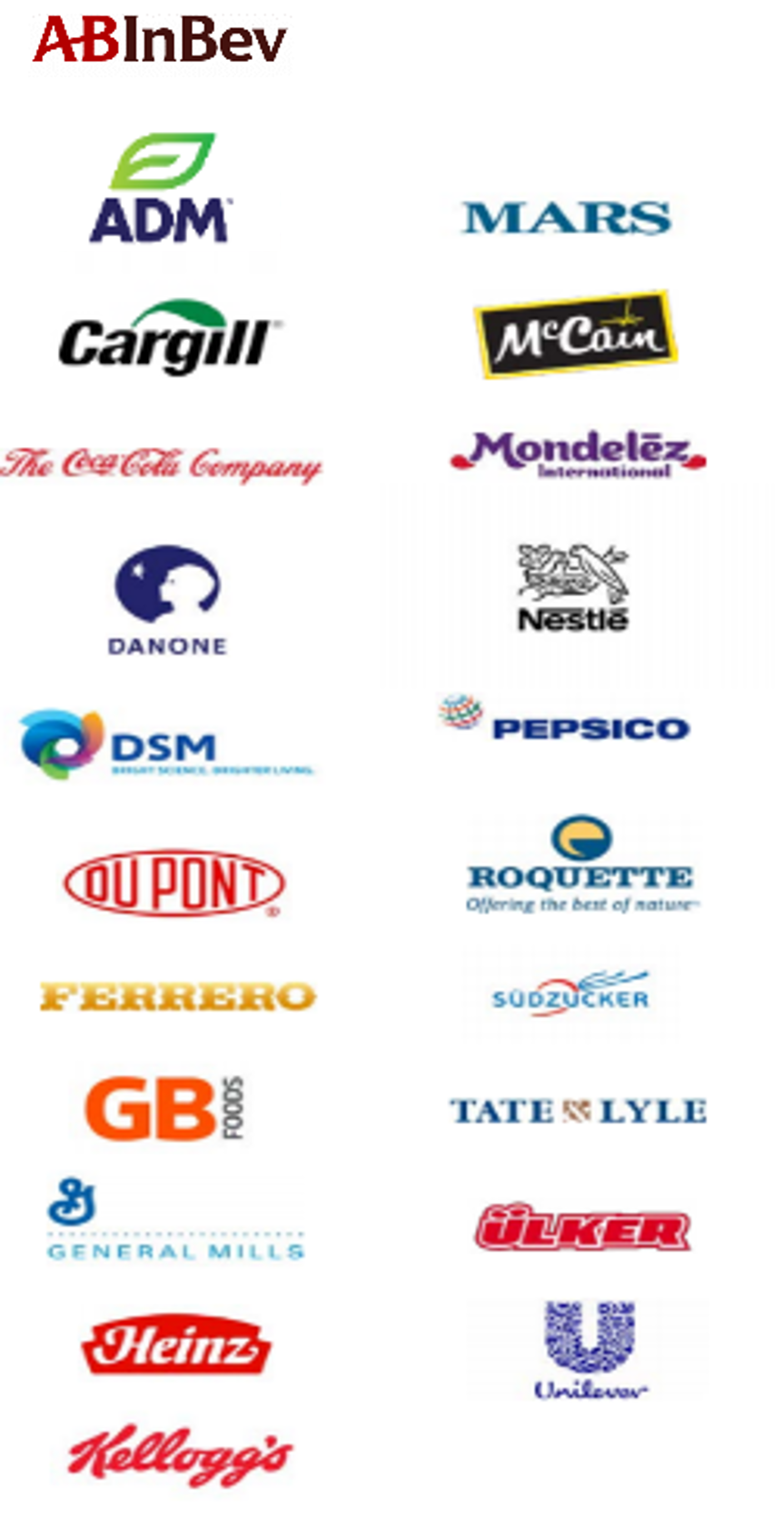 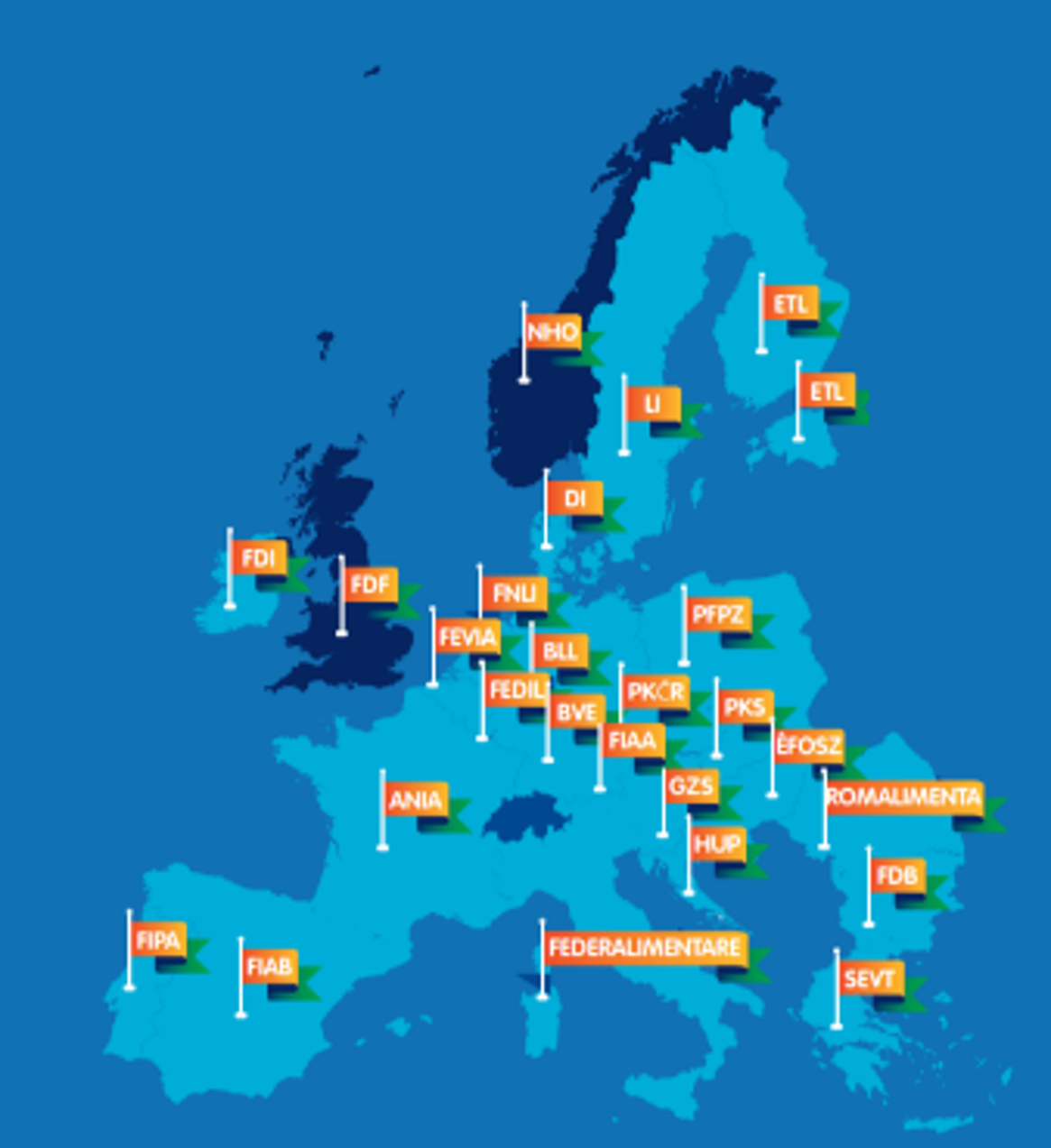 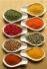 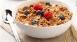 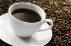 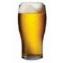 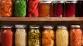 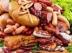 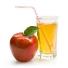 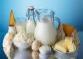 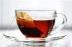 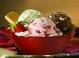 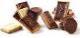 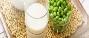 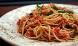 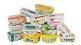 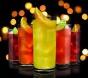 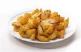 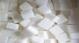 27 National Federations
23 Liaison Companies
26 EU Sector Associations
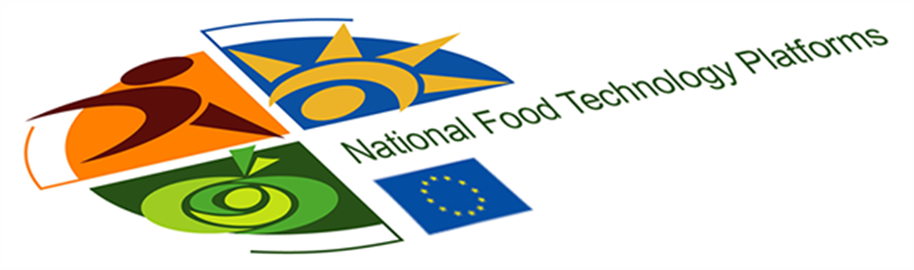 The EU food and drink manufacturing industry
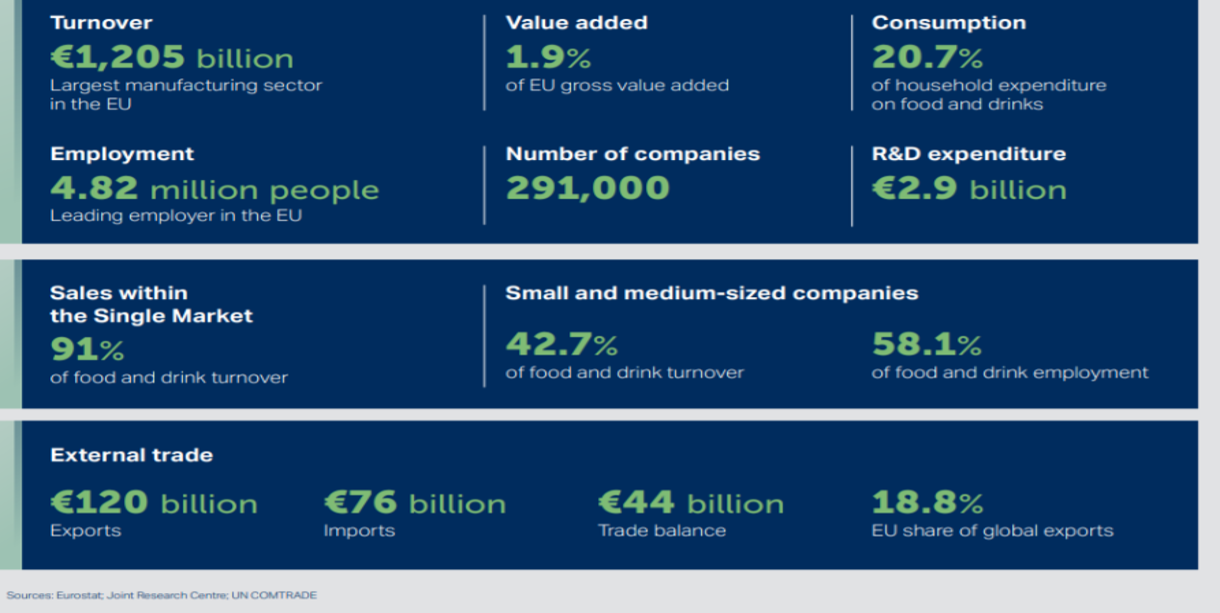 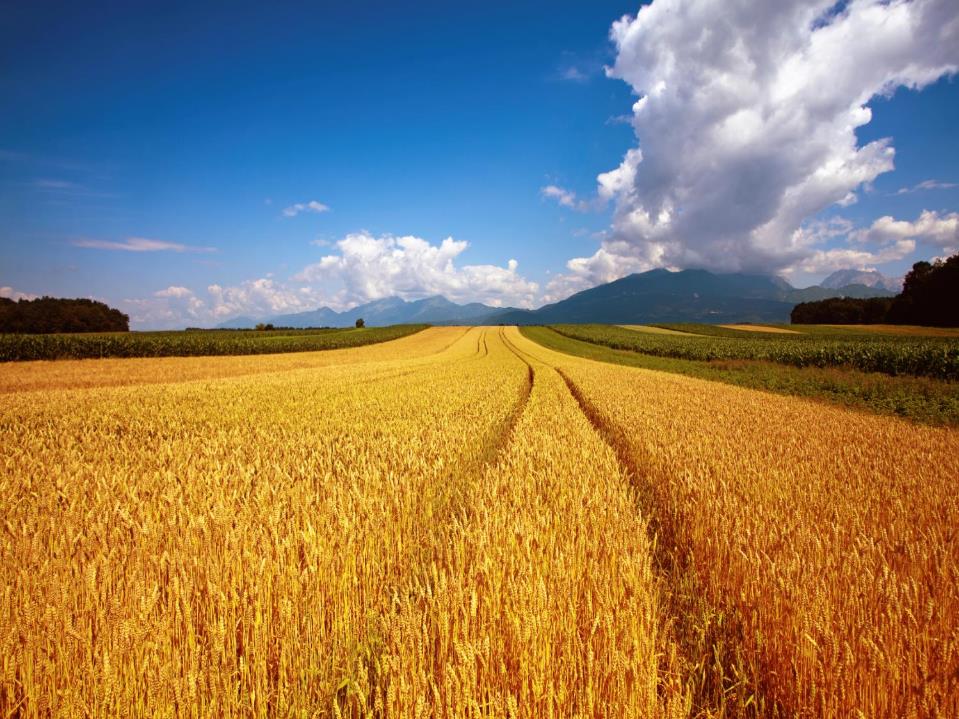 The Food Sector is Under Pressure
Dietary Diseases
Malnutrition
Environmental pollution 
Biodiversity loss
Resource scarcity
Climate change
Land-use conflicts
Animal welfare
Food security
Extra UE Competition
Low innovation rate
Companies size
Cause
Effect
Health
Sustainability
Affordability
Accessibility
Diversity
Inclusiveness 
Power balance
Competitiveness
Global versus local
International Trade
Affect
[Speaker Notes: “Challenges” - the food sector is under pressure on many different fronts.]
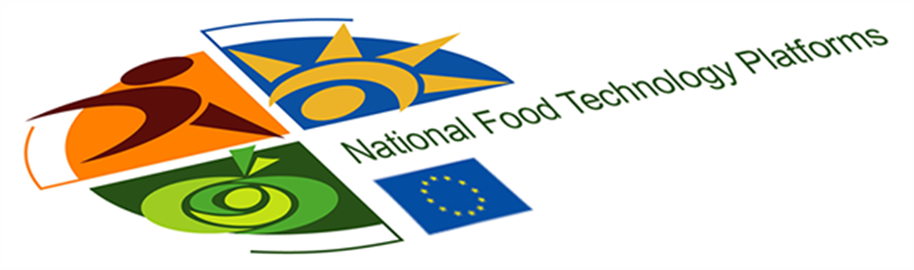 NFTPS: what are the main Research & Innovation needs?
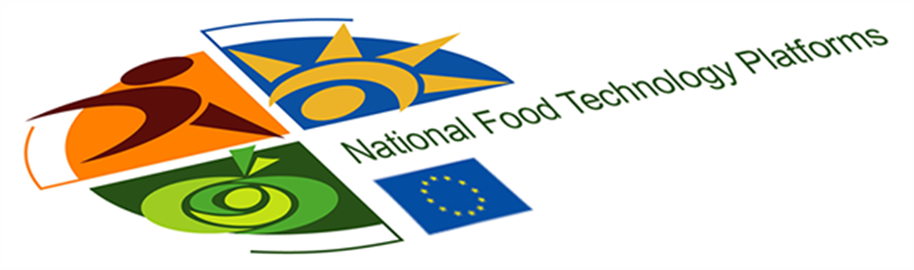 What are the ETP and NFTPS actions needed to get them?
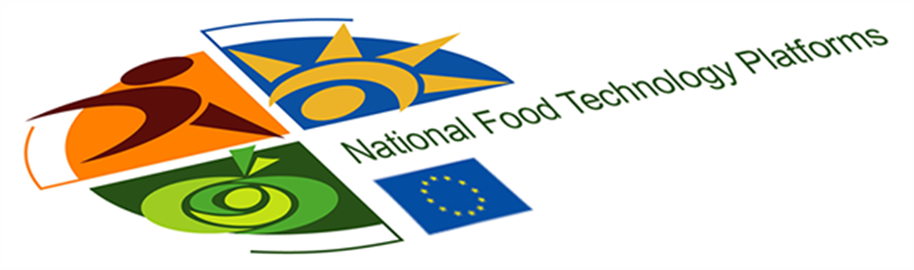 What are the ETP and NFTPS actions not to do ?
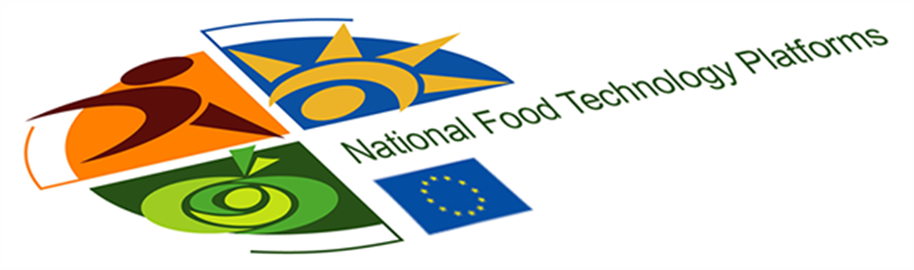 Thank you
Françoise GORGA
Coordinator of NFTPs

fgorga@ania.net
Eduardo Cotillas
Co-coordinator of NFTPs

e.cotillas@fiab.es
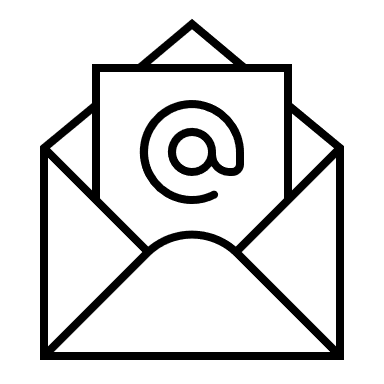